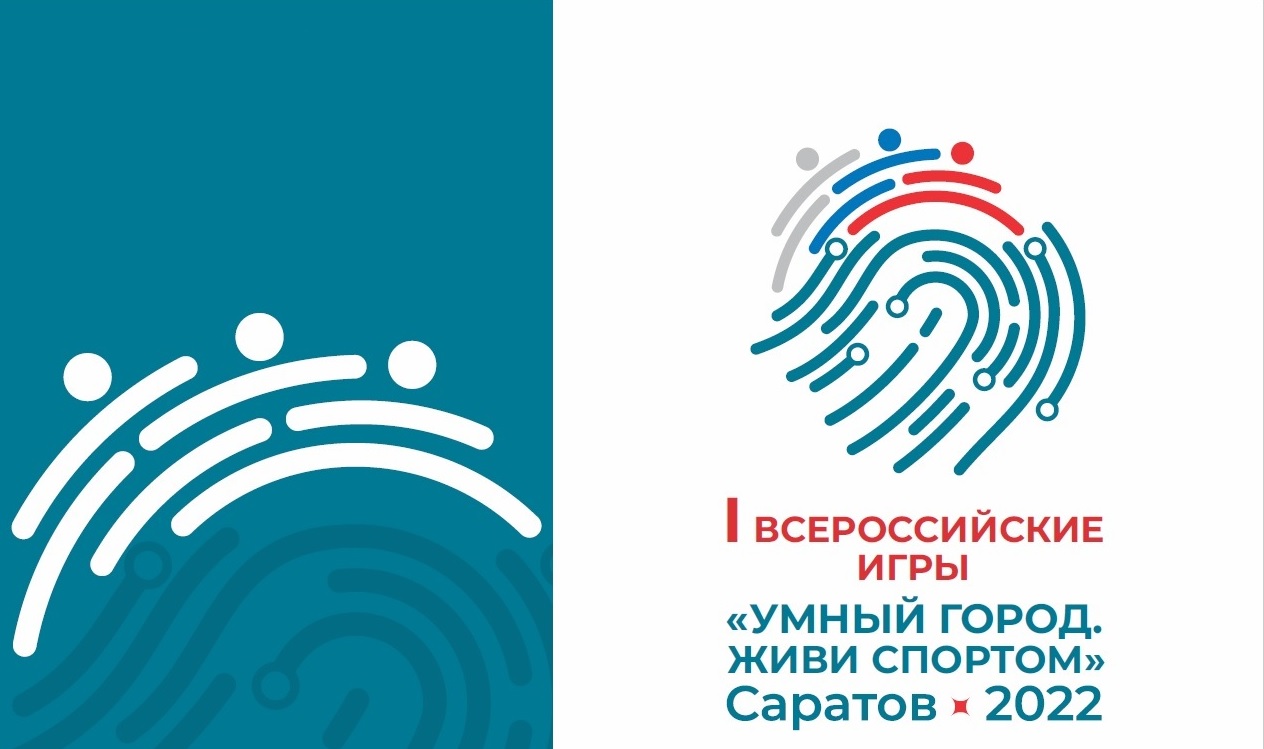 СИЛОВОЙ ЭКСТРИМ
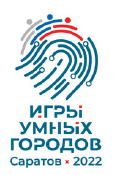 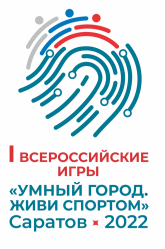 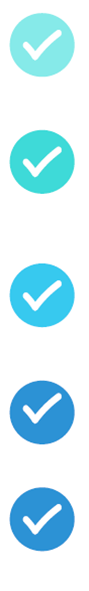 СРОКИ ПРОВЕДЕНИЯ
 3.09.2022
ПРОГРАММА
соревнований по
силовому экстриму в рамках проведения
I Всероссийских
игр «Умный Город.
Живи спортом»
01 сентября - день приезда
03 сентября –  комиссия по допуску с 09:00 до 10:00 ч. (ФОК «Юбилейный»)
03 сентября –соревнования с 10:00 до 14:00 ч. (ФОК «Юбилейный»)
05 сентября –день отъезда
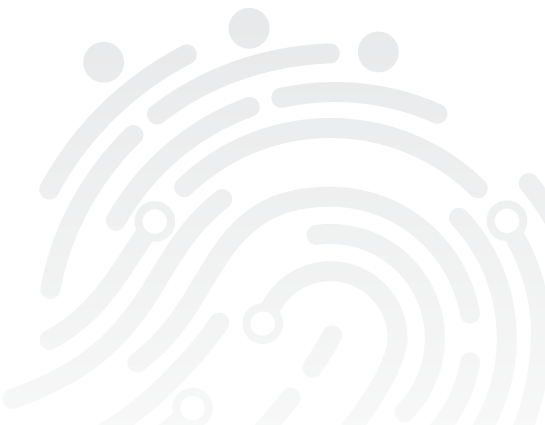 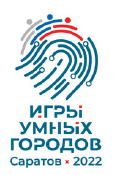 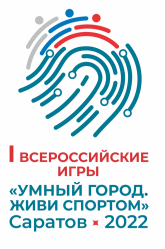 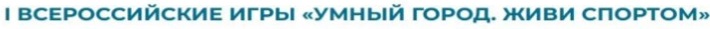 Место проведения
ул. Братьев Никитиных 10/1
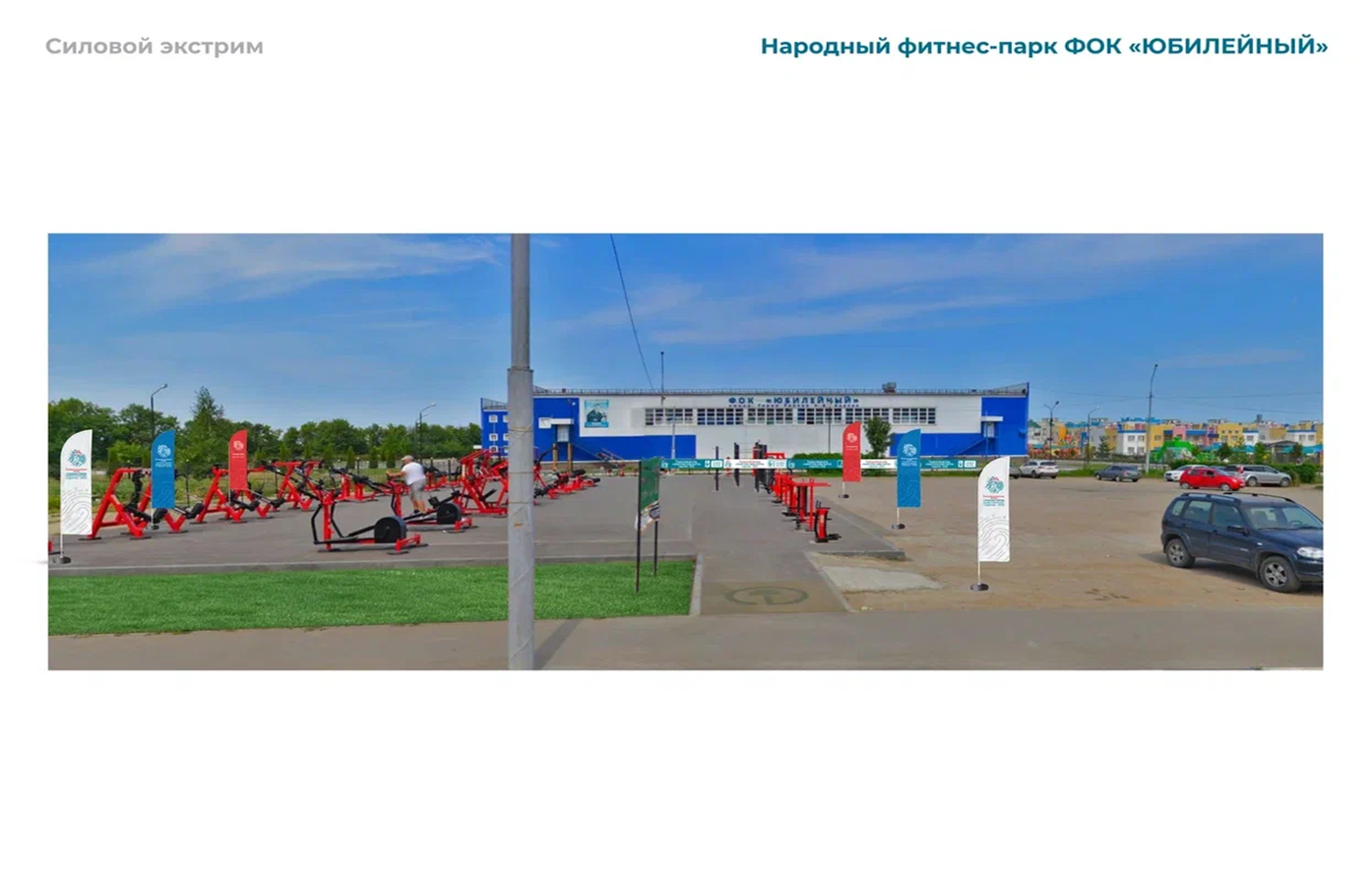 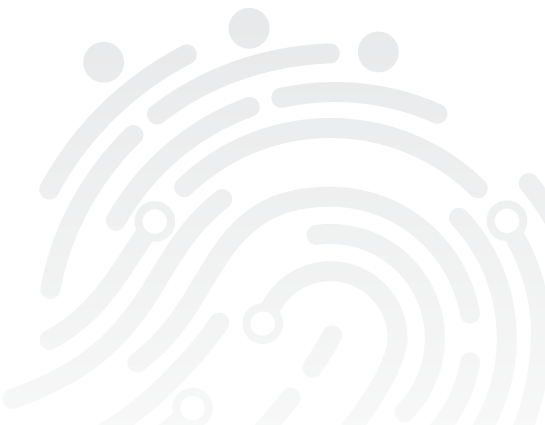 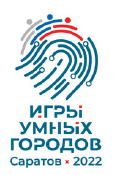 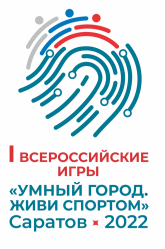 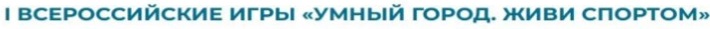 Место проживания
Гостиница «Словакия»
(ул. Лермонтова,30)
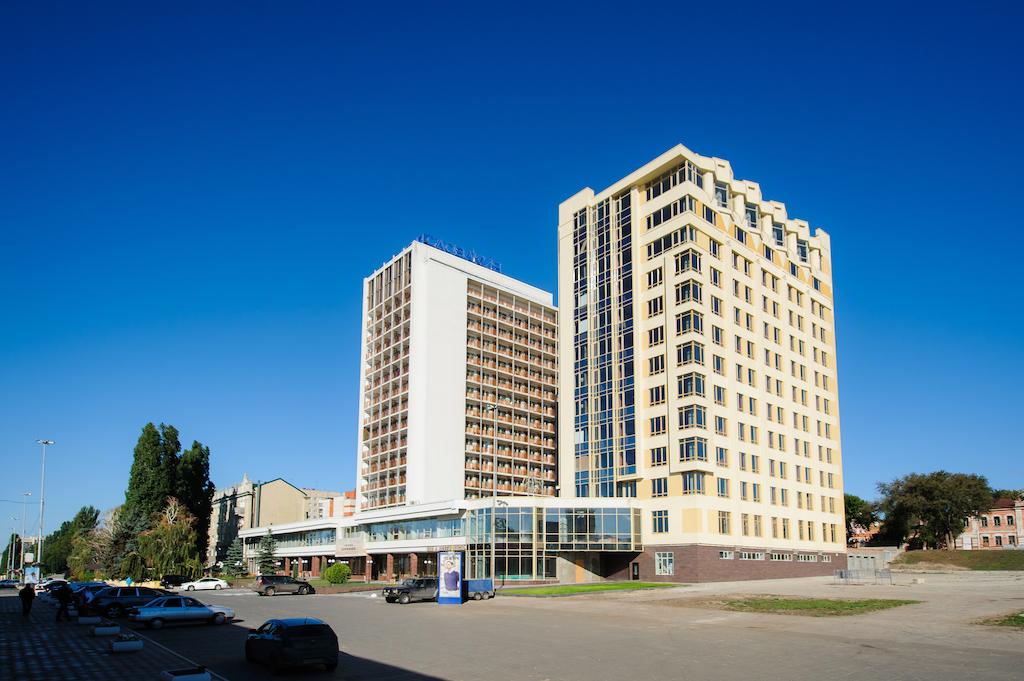 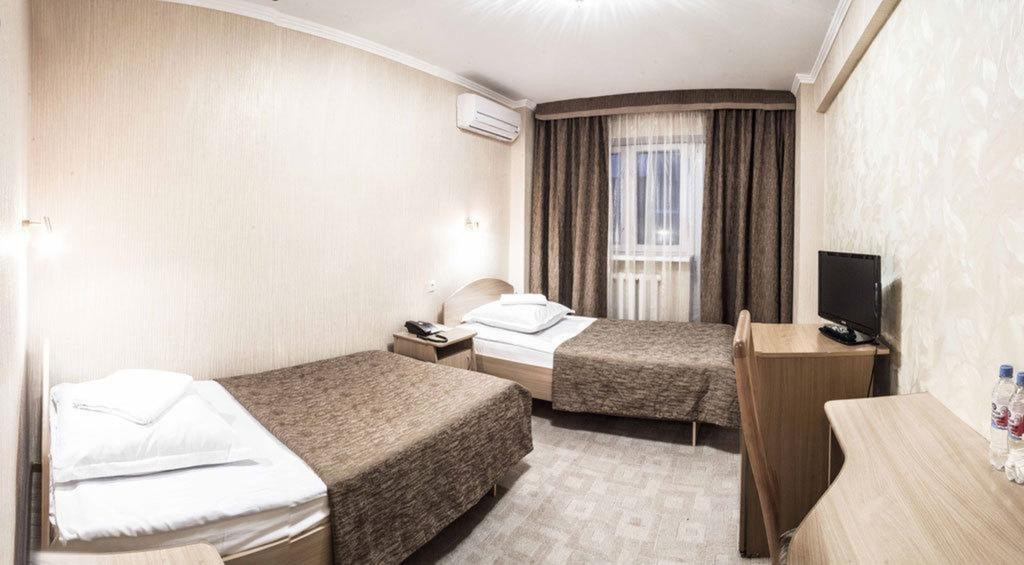 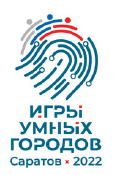 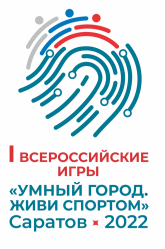 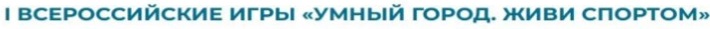 Место питания
Гостиница «Словакия»
(ул. Лермонтова,30)
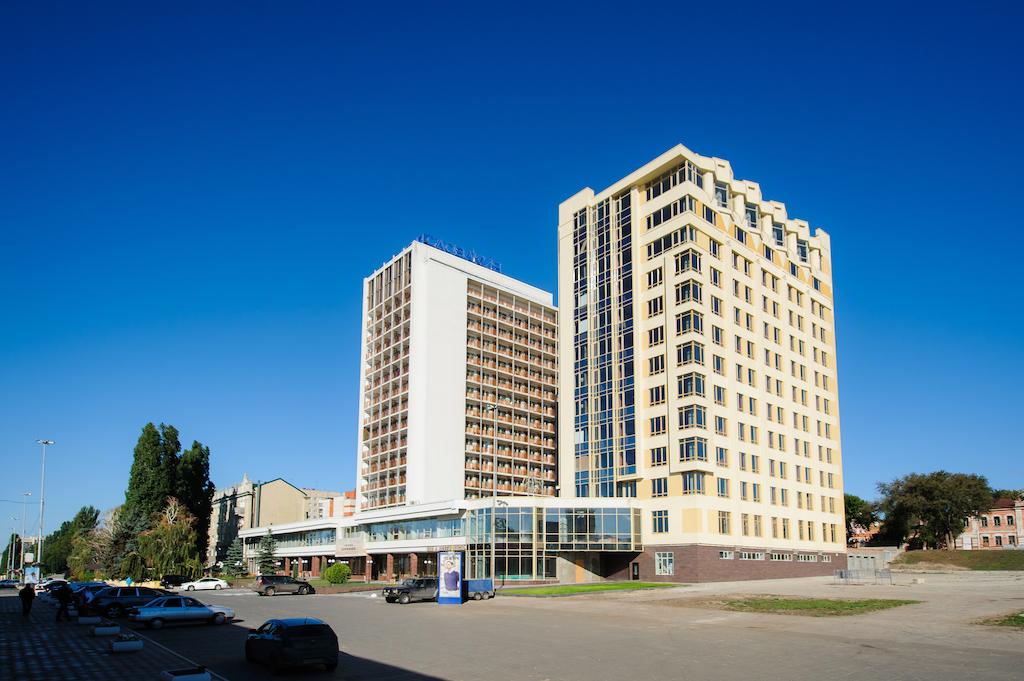 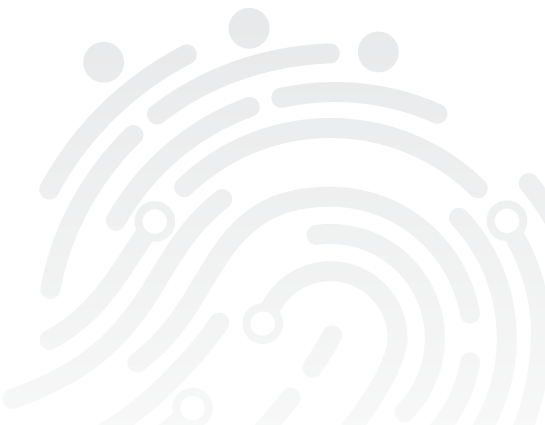 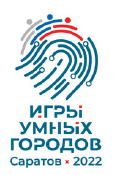 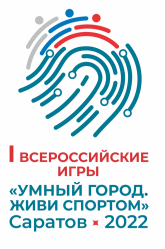 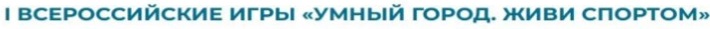 УЧАСТНИКИ КОМАНДЫ САРАТОВСКОЙ ОБЛАСТИ
Региональная лига
Гавриленко Евгений Андреевич
Алёнин Павел Николаевич
Карачаушев Георгий Аристотельевич
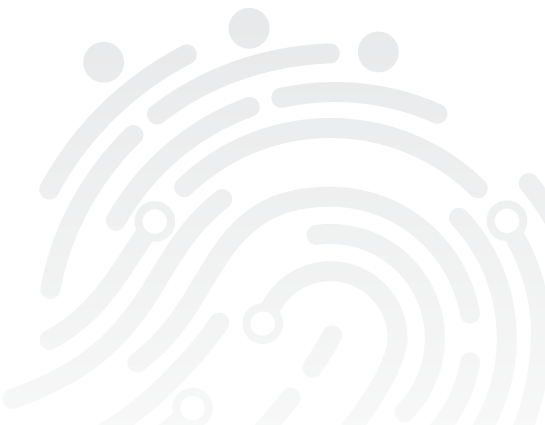 Максюта Вячеслав Анатольевич- тренер сборной команды
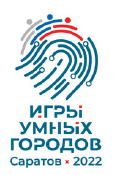 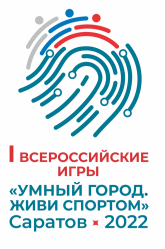 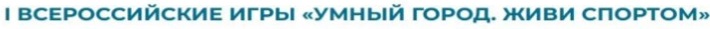 СУДЬИ – 20 человек
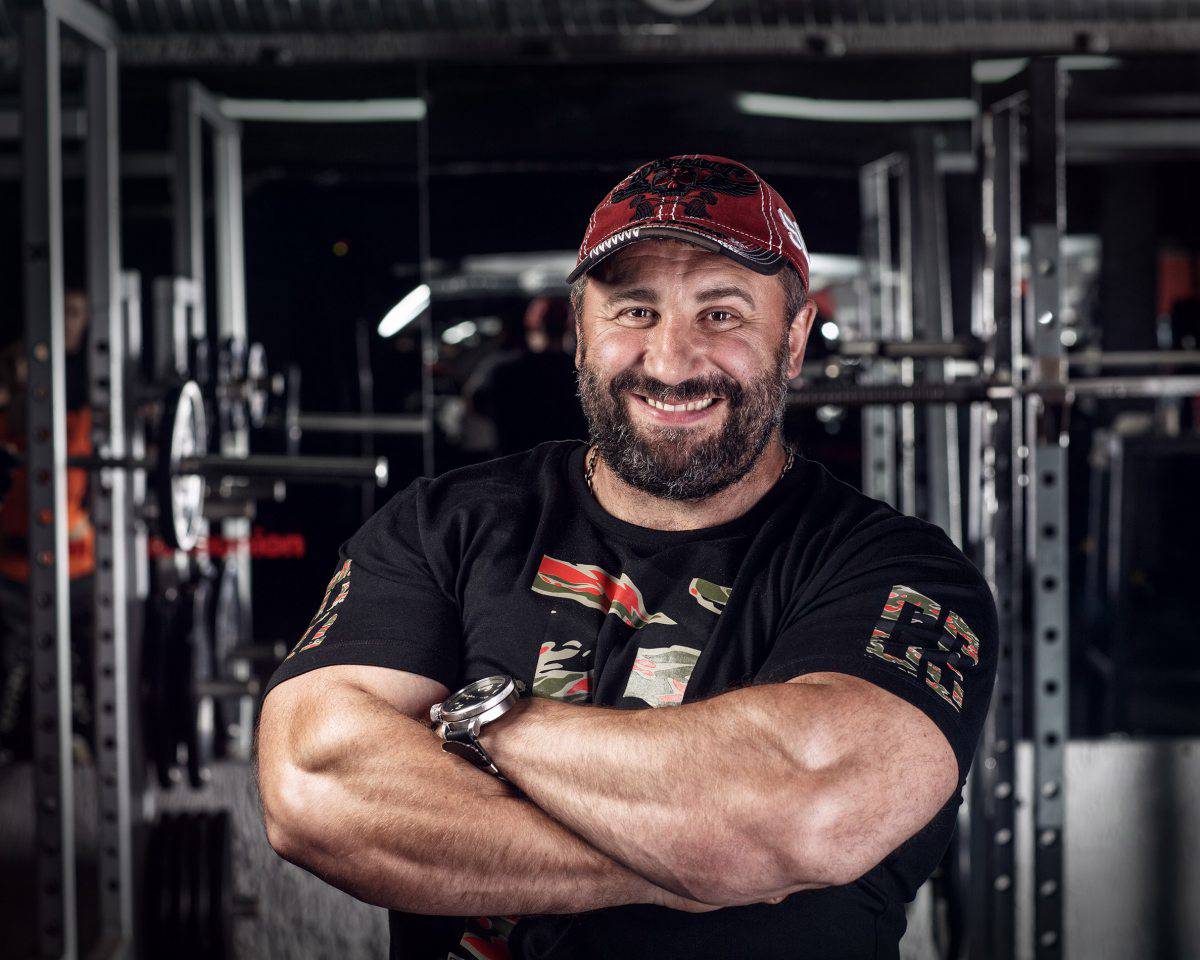 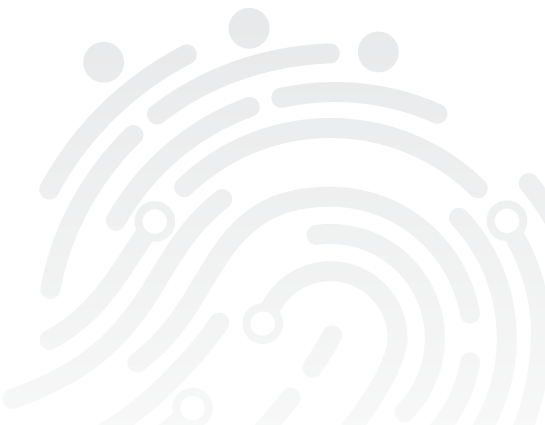 ГЛАВНЫЙ СУДЬЯ
Максюта Вячеслав Анатольевич
ГЛАВНЫЙ СЕКРЕТАРЬ
Ходикова Елена Викторовна
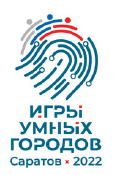 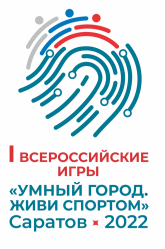 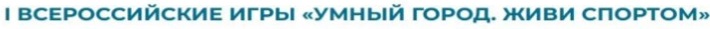 НАГРАЖДЕНИЕ – 3 кубка, 12 дипломов, 12 медалей
Победители в личном зачете награждаются медалями и дипломами Министерства спорта РФ.
9 медалей / 9 личных дипломов
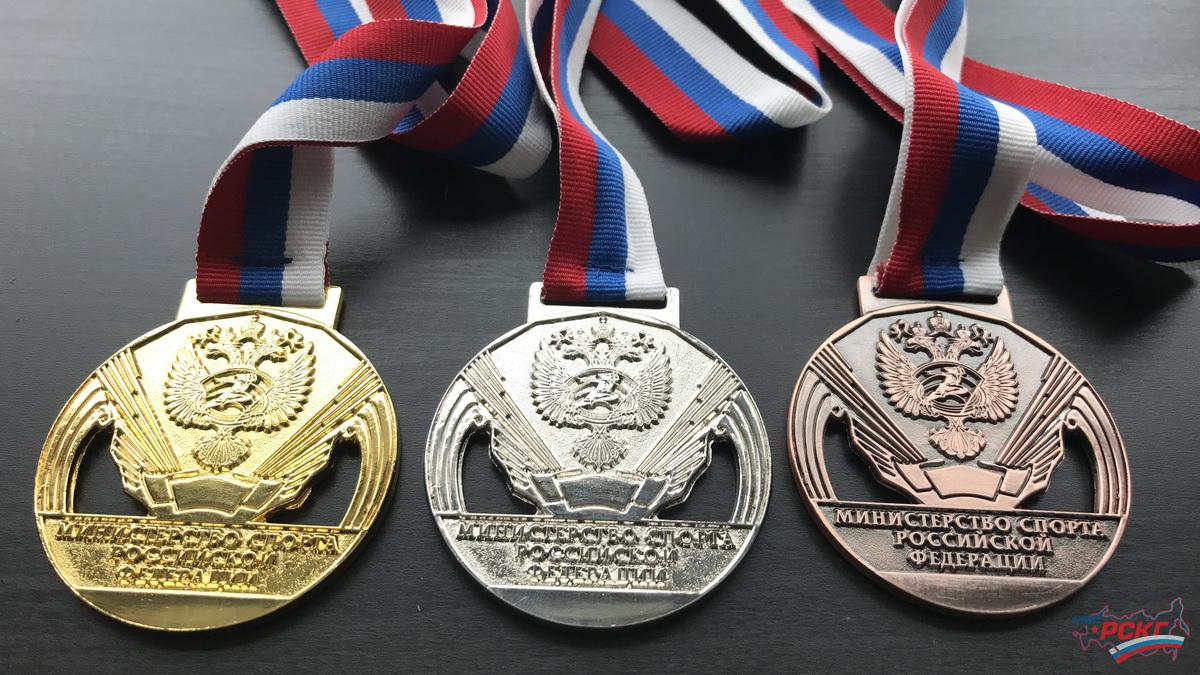 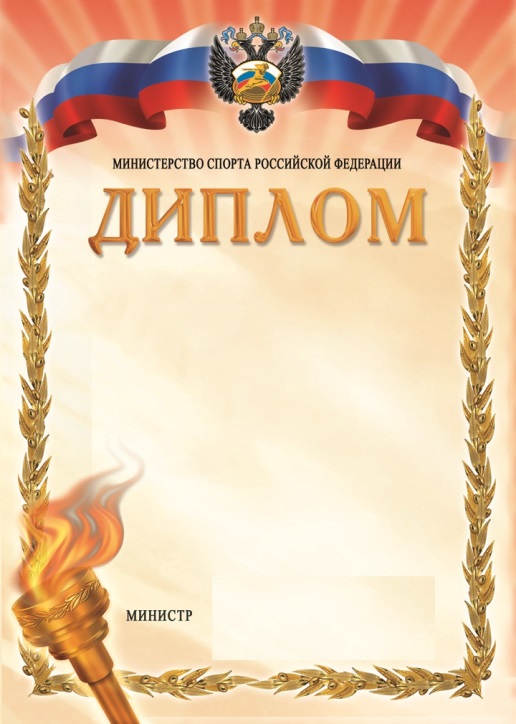 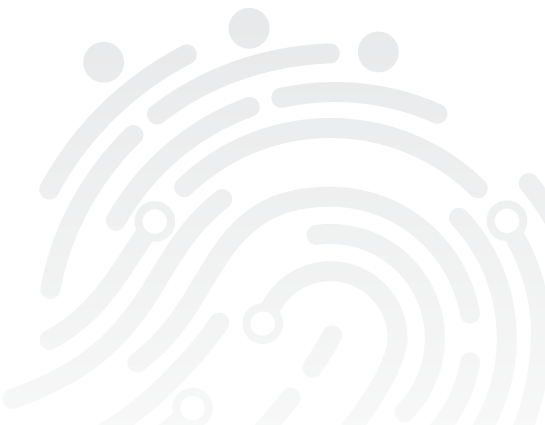 Команды-победители в командном зачете соревнований награждаются Кубками и дипломами Министерства спорта Российской Федерации
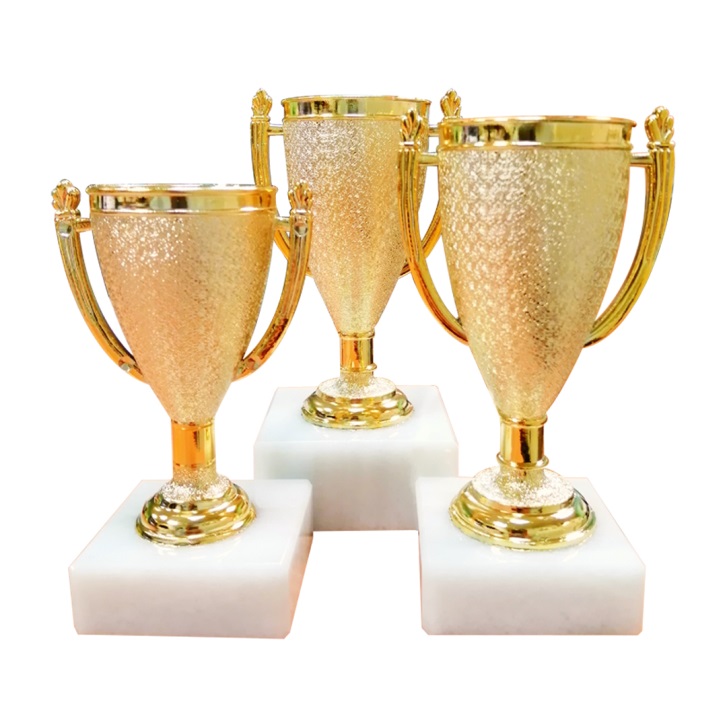 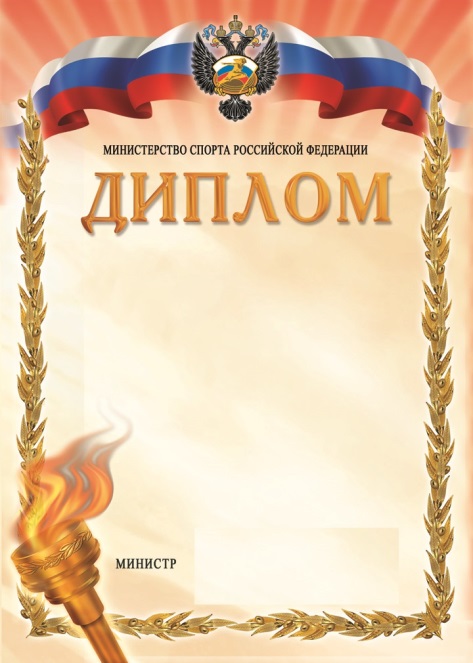 3 диплома
3 кубка
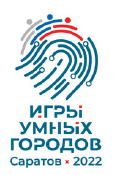 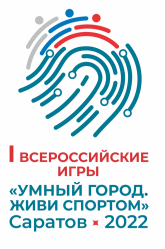 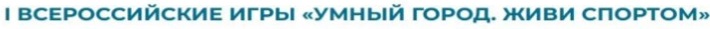 ВОЛОНТЕРЫ

(СПОРОВОЖДЕНИЕ УЧАСТНИКОВ, ОРГАНИЗАЦИЯ РАБОТЫ С КОМАНДАМИ, ПОМОЩЬ И КОНСУЛЬТАЦИЯ УЧАСТНИКОВ)
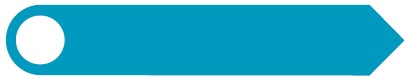 Народный фитнес-парк 
ФОК «Юбилейный»
3 сентября 
с 09:00 до 14:00 
(10 человек)
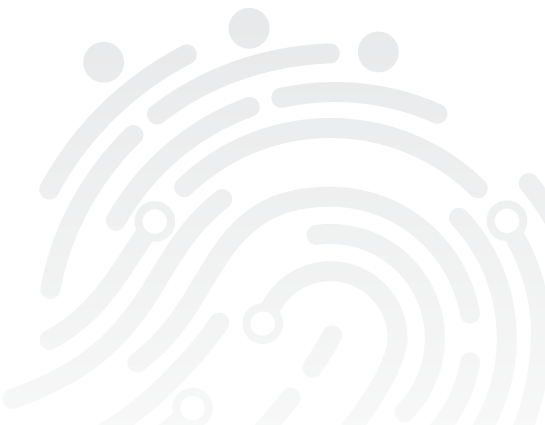 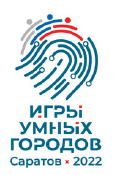 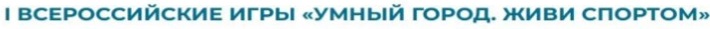 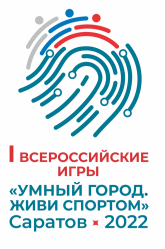 Медицинское обслуживание
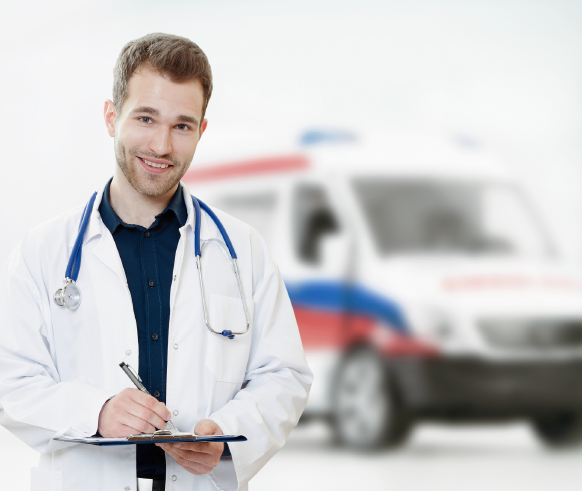 3 сентября 09.00-14.00
Народный фитнес-парк 
ФОК «Юбилейный»

-1 бригада скорой помощи
-2 врача ОВФД
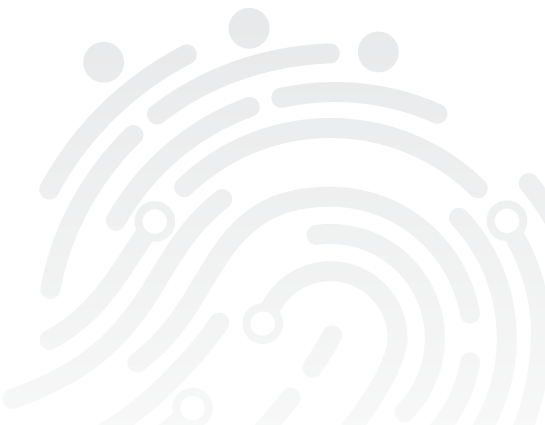 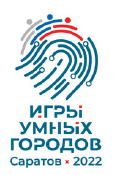 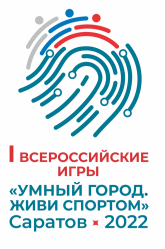 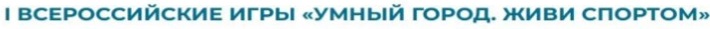 ТРАНСПОРТНОЕ ОБСЛУЖИВАНИЕ
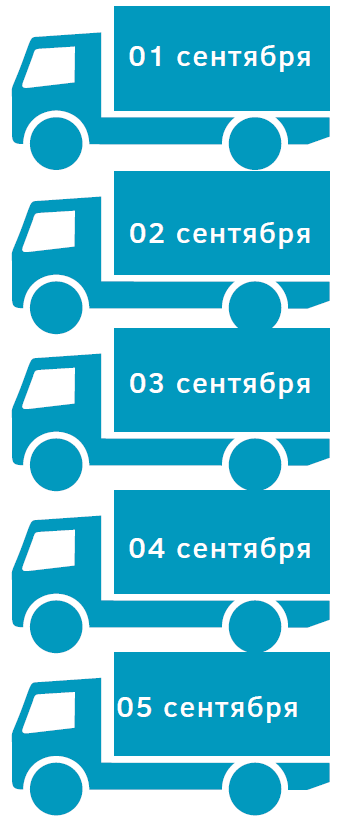 2 автобуса. Встреча участников от железнодорожного вокзала г.Саратова и аэропорта им.Гагарина Ю.А.  к месту проживания гостиница «Словакия» улица Лермонтова, 30
Транспорт не требуется. Пешая доступность.
1 автобус. Доставка участников от места проживания Гостиница «Словакия» улица Лермонтова, 30 до места соревнований  улица Братьев Никитиных, 10/1 Народный фитнес-парк на территории ФОК «Юбилейный» и обратно
1 автобус. Доставка участников от места проживания Гостиница «Словакия» Лермонтова, 30  до места торжественного закрытия соревнований и обратно.
2 автобуса  Доставка участников от места проживания Гостиница «Словакия» Лермонтова, 30  до железнодорожного вокзала г.Саратова и аэропорта им.Гагарина Ю.А.
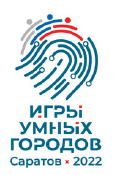 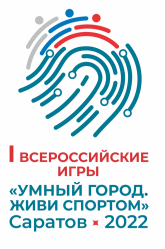 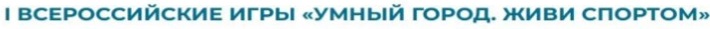 ОТВЕТСТВЕННЫЕ ПО НАПРАВЛЕНИЯМ
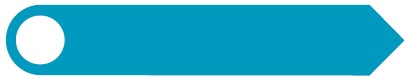 Проживание 
и питание
Новиков Владимир Евгеньевич-8  (927) 124 55 13
Захаров Николай Иванович-8 (937) 146 47 93
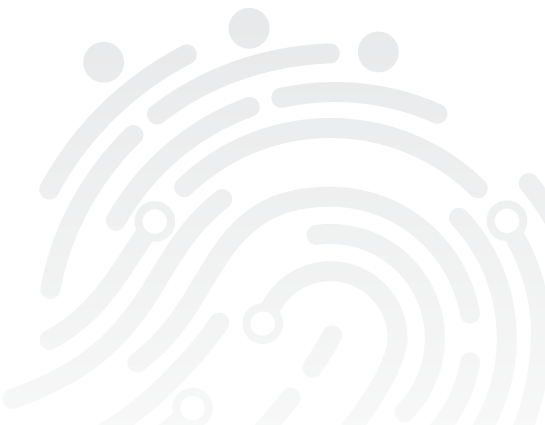 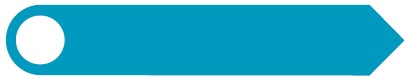 Новиков Владимир Евгеньевич-8  (927) 124 55 13
Захаров Николай Иванович-8 (937) 146 47 93
Встреча команд
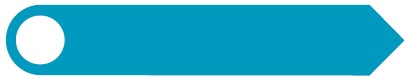 Новиков Владимир Евгеньевич-8  (927) 124 55 13
Захаров Николай Иванович-8 (937) 146 47 93
Транспорт